Figure 2. EPSPs evoked by focal extracellular stimulation in RS, FS and ANP cells. Upper graphs: shown are ...
Cereb Cortex, Volume 14, Issue 5, May 2004, Pages 530–542, https://doi.org/10.1093/cercor/bhh015
The content of this slide may be subject to copyright: please see the slide notes for details.
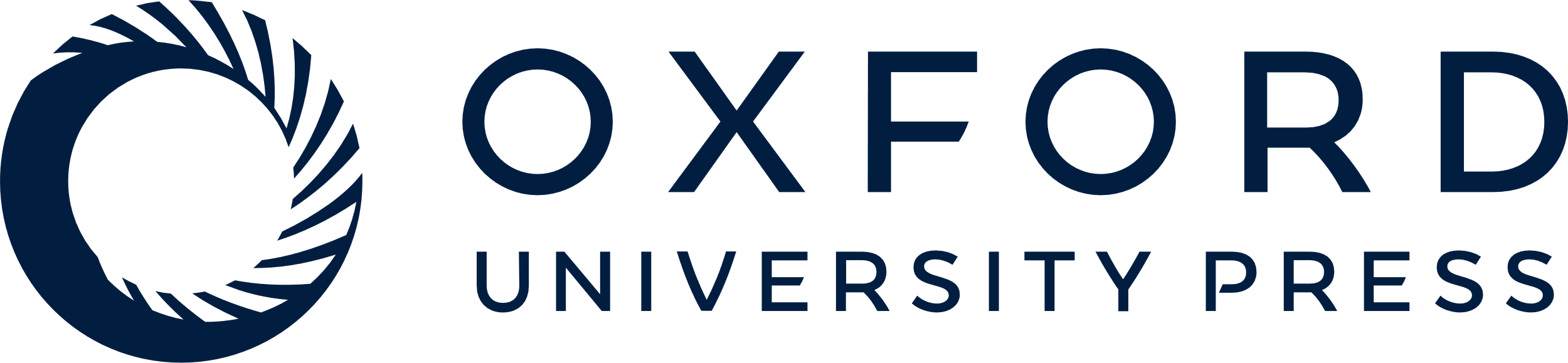 [Speaker Notes: Figure 2. EPSPs evoked by focal extracellular stimulation in RS, FS and ANP cells. Upper graphs: shown are EPSPs evoked by focal extracellular stimulation (asterisks mark the stimulation artifacts) in DLPFC neurons of the three classes. Sweeps were superimposed and displayed at an expanded timescale. Note that the latency was short and had small variability in RS, FS and ANP cell EPSPs. Calibration bars: horizontal, 2 ms; vertical, 1 mV. Middle graphs: same traces as those displayed in upper graphs, showing the full duration of EPSPs. Lower graphs: averages of 20–30 consecutive sweeps recorded from the same neurons. The arrows show the EPSP duration estimated at half peak amplitude.


Unless provided in the caption above, the following copyright applies to the content of this slide:]